AL BARAHA
TECHNICAL  LABORATORIES
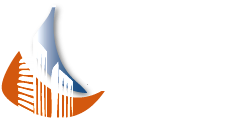 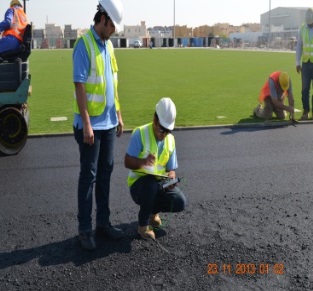 COMPANY PROFILE
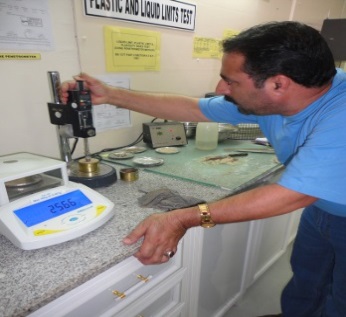 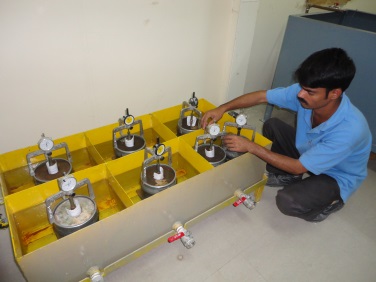 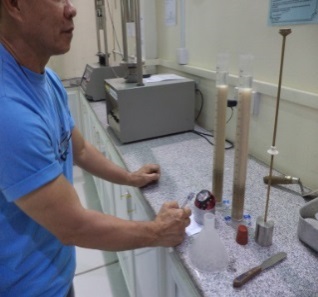 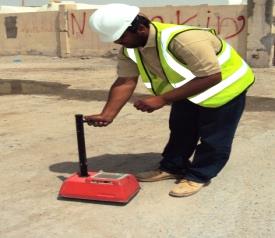 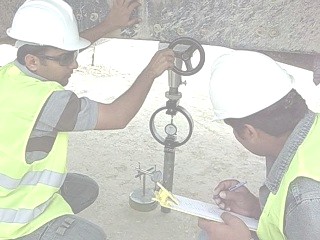 BATLABs provides advanced engineering services in Material Testing, QA/QC Management and Project Troubleshooting.

BATLABs’ goal is to take part in the Customers’ aim to provide a safe and reliable construction through timely and accurate testing services.
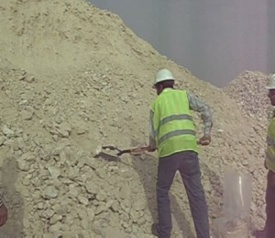 CONTACT DETAILS:

Al Kassarat , St. 41 (Intersection)
Bldg. 263, Zone 57
Industrial Area
Doha, Qatar

P.O Box 40572
Tel. No. +974 44501701
Fax No. +974 44509326
Email: info@bat-labs.com
Website: www.bat-labs.com
COMPANY PROFILE
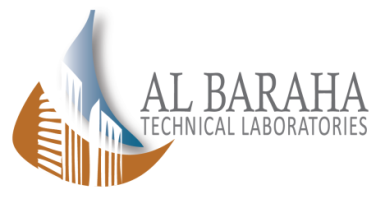 TABLE OF CONTENTS
COMPANY PROFILE
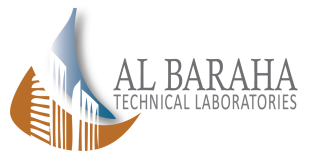 1 - INTRODUCTION
Al Baraha Technical Laboratories also known as “BATLABS” was established on January 2004. The laboratory is located at St. 41 Al Kassarat St. (Intersection) Industrial Area, Doha Qatar.
BATLABS is a high caliber, independent technical testing laboratory specializing in construction related materials. 
Tests and services conducted are the following: soil testing ; aggregate testing; pavement and asphalt testing; road marking testing; rock testing; concrete testing; chemical testing; drilling services, instrumentation and measurement, inspection and  monitoring . 

BATLABS endeavors to provide the highest quality testing services to construction industries. BATLABS’ goal is to take part in the customers’ aim to provide a safe and reliable construction through timely and accurate testing services.

BATLABS supports 101% the customers’ thrust towards optimization of the value of investment in catering to the increasing and sophisticated needs of the construction industry.

BATLABS has a well qualified and trained workforce. These hardworking staff continuously strive to enhance their qualifications through attending seminars, workshops and training sessions. In-house and external trainings are continuously provided to advance the technical knowledge of staff.

We, at BATLABS, remain to be… 

                              “Your Dependable Project Partner”.
Page 1
COMPANY PROFILE
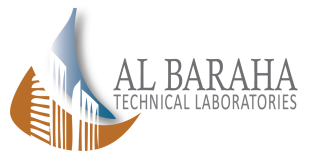 2 – BATLABS QUALITY POLICY
We at BATLABS are committed to achieve  total customer satisfaction in the field of laboratory testing services specializing in construction related materials. With the vision to  become a leading technical testing laboratory, we are set to create loyal and satisfied customers by providing superb and accurate service through highly effective system and highly trained workforce.

We are committed to achieve this by:

 Developing good professional practices and providing testing                       
     facilities that have the desired quality in accordance with
     customer requirements / references standards. Hence, creating
     an environment of trust and confidence with our customers,

 Maintaining accuracy, precision and reliability of testing 
     services through the implementation, maintenance and
     compliance with the applicable national and international
     standards,

 Achieving required quality of services that meets and exceeds
    customers’ expectations,

Ensuring the respect of the confidentiality  and impartiality  principle   through taking decisions based on objective  evidence of compliance and not influenced   by other interests or other parties.


 Creating a culture and environment of excellence that 
    encourages and motivates our employees by imparting and
    updating trainings with regards to quality procedures and
    documentation,

 Complying with the requirements of ISO/IEC 17025:2017 and
     continually improving the effectiveness of the Management
     System.



                                                                 
                                        
                                                                                            TAREK  ABDALLAH
                                                                                           Laboratory Manager
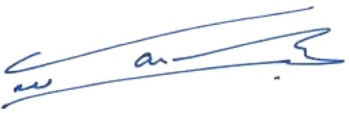 Page 2
COMPANY PROFILE
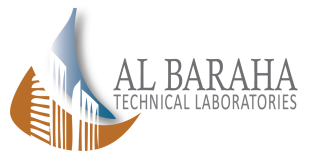 3 – SERVICES OFFERED
Many industries are required to satisfy governmental regulations a variety of needs, deadlines and budget pressures. Let our engineers and project managers apply their industry knowledge of packaging, products and materials as well as the standards that regulate them to ensure compliance, manage timelines and provide value. 

BATLABs offers a variety of services that support your business need for expertise, efficiency and solutions:

Combination Product Testing
Consumer Product Testing
Customized Package Testing
Laboratory Management
Packaging Materials Testing
Package Testing Consulting
Package Validation Testing
Materials Testing Services




BATLABs has experience across the construction materials testing industry – from routine laboratory testing to providing clients with specialized and unique solutions to emerging industry challenges.

Working across the geotechnical, material testing and consultancy fields, BATLABs provide the following services:
We, at BATLABs provide scales calibrations at Batching Plants using standard weights and in accordance to our own accredited procedure.
Page 3
COMPANY PROFILE
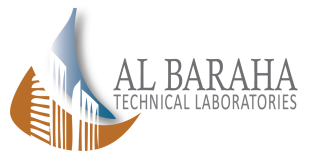 3 – SERVICES OFFERED
Soil Division
BATLABs Soil Division is equipped with the most recent machineries and equipment to perform soil tests required by the customers.
Our accredited soil testing laboratories undertake a range of geotechnical and construction material testing to determinate the physical characteristics of soils.
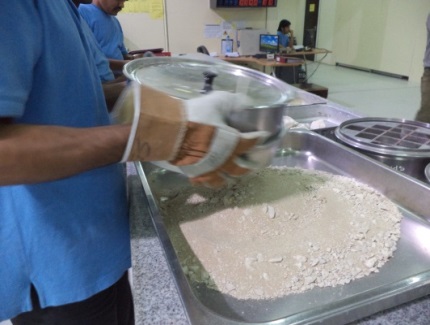 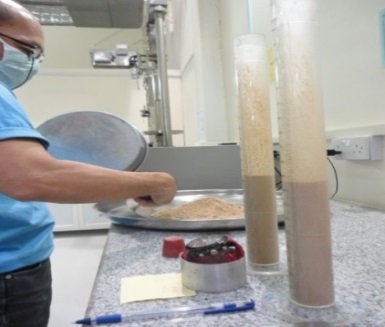 Page 4
COMPANY PROFILE
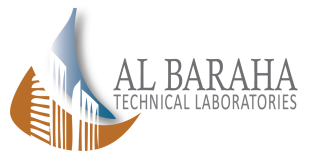 3 – SERVICES OFFERED
Page 5
COMPANY PROFILE
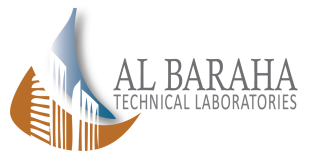 3 – SERVICES OFFERED
Onsite Testing/Supervision/Inspection/Monitoring
BATLABs staff work in locations around Qatar, which may include remote annex laboratories on remote sites or major infrastructure projects.
Heaving a laboratory onsite  ensures that results can be obtained quickly to meet project timelines and budgets.
BATLABs field testing services under taken onsite include:
Sampling and testing of soils
Sampling and testing of stockpiles to standards
Sand replacement testing
Nuclear density testing
Asphalt density
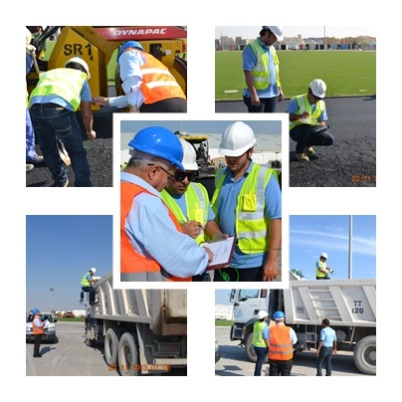 BATLABs provide supervision, inspection and monitoring services, including:
Level  1 – 2 supervision
Site assessments
Page 6
COMPANY PROFILE
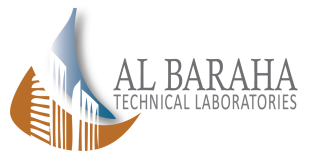 3 – SERVICES OFFERED
Our staff are committed to delivering reliable, high quality results, which are setting international best practice and standards in line with QCS and other regulatory requirements.
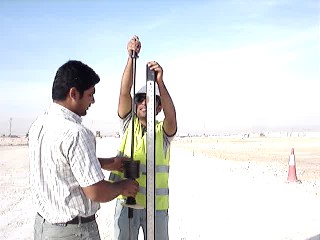 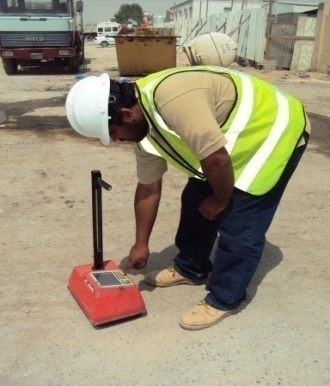 ​
     
                               ​
       
                              ​
Page 7
COMPANY PROFILE
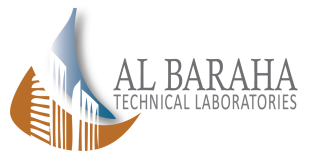 3 – SERVICES OFFERED
​
     
                               ​
       
                              ​
Page 8
COMPANY PROFILE
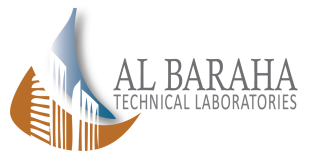 3 – SERVICES OFFERED
​
     
                               ​
       
                              ​
Page 9
COMPANY PROFILE
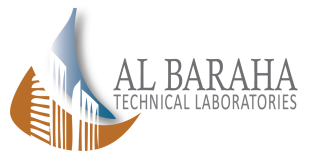 3 – SERVICES OFFERED
3. Aggregate Division
BATLABS has set-up a modern testing facility to carry out Aggregate tests in accordance to QCS and BS/BS EN / ASTM Standards in the Aggregate Division.
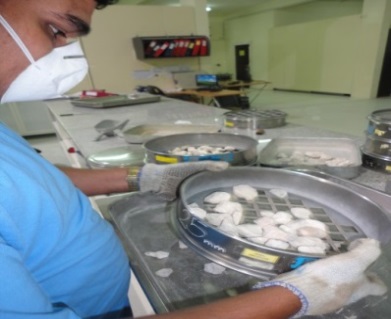 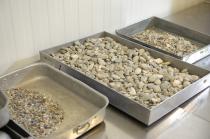 Page 10
COMPANY PROFILE
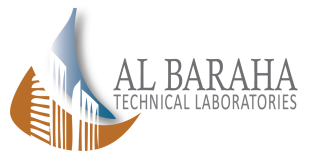 3 – SERVICES OFFERED
Aggregates are used as a stable foundation with predictable, uniform properties. As such, their quality must be determined through specialist aggregate testing. 
The better the quality, the more stable the construction.
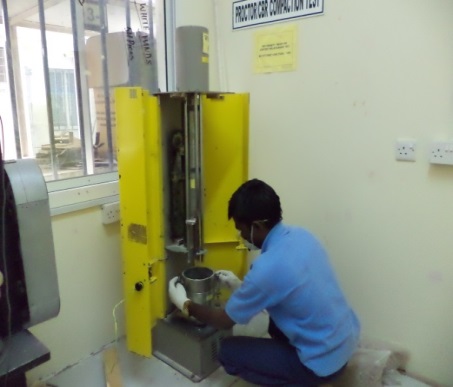 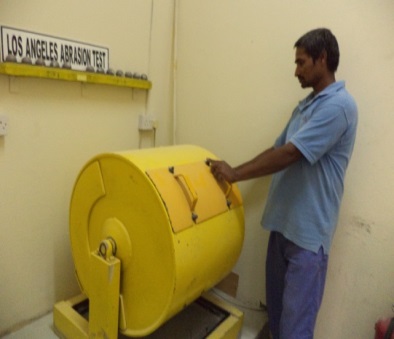 Page 11
COMPANY PROFILE
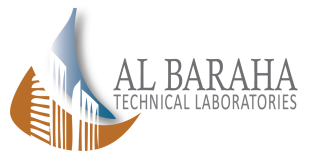 3 – SERVICES OFFERED
Page 12
COMPANY PROFILE
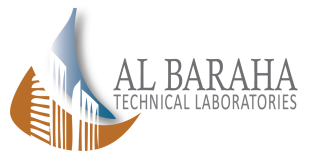 3 – SERVICES OFFERED
BATLABs perform many tests on pavement and asphalt to be used in the construction and rehabilitation of pavements and roads.

Our pavement and asphalt testing services include:

Pavement evaluation and maintenance
Asphalt control and recycling review
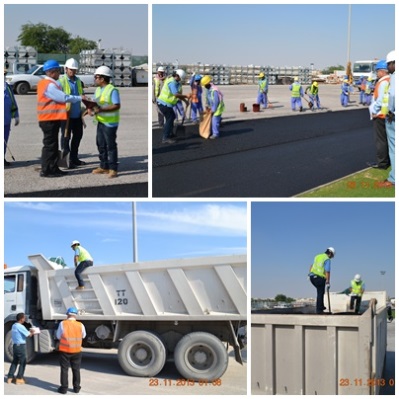 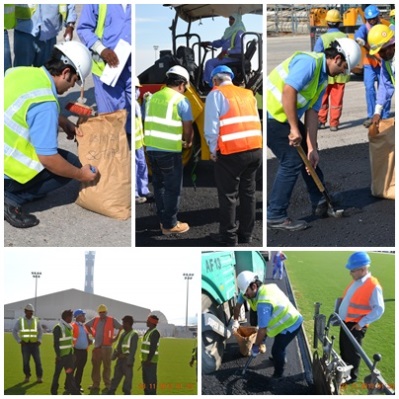 Page 13
COMPANY PROFILE
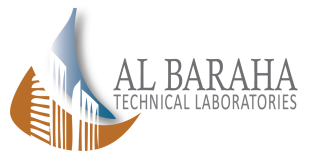 3 – SERVICES OFFERED
4. Asphalt and Pavement Division
BATLABS’ Asphalt Division is equally equipped with up-to-date apparatuses for testing the physical, mechanical and chemical properties of asphalt and bitumen.
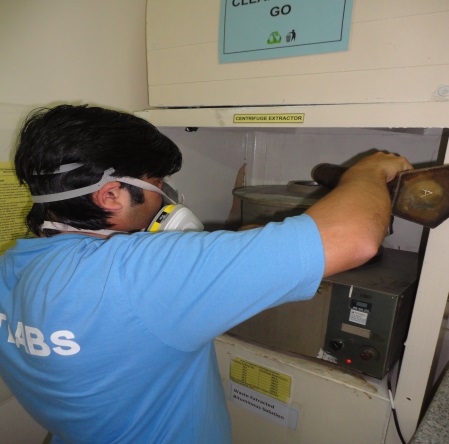 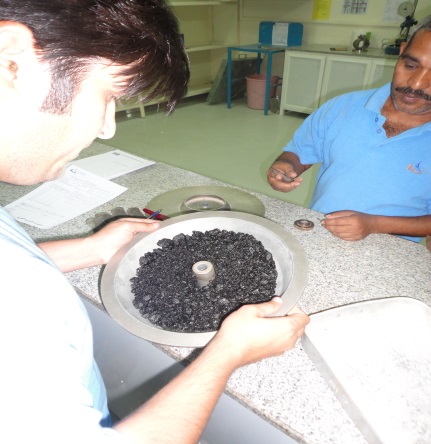 Page 14
COMPANY PROFILE
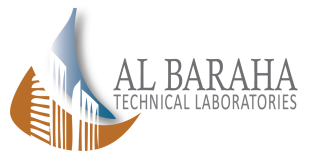 3 – SERVICES OFFERED
Page 15
COMPANY PROFILE
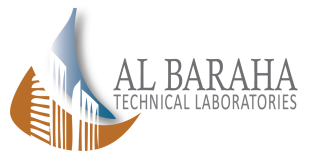 3 – SERVICES OFFERED
Page 16
COMPANY PROFILE
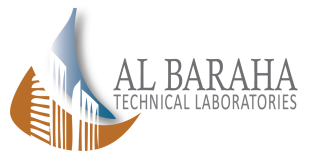 3 – SERVICES OFFERED
Page 17
COMPANY PROFILE
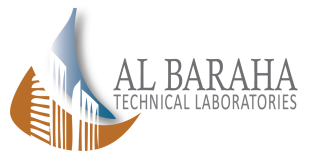 3 – SERVICES OFFERED
Concrete Division
The Concrete Division of BATLABS has sufficient capability for testing fresh concrete, hardened concrete, masonry blocks, paving blocks, kerbstones and etc.
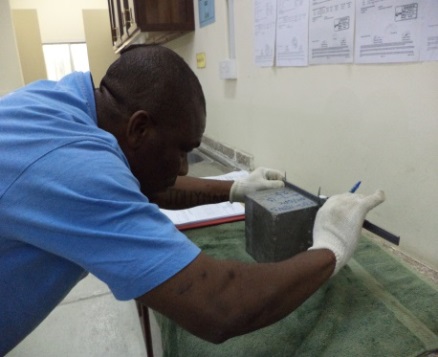 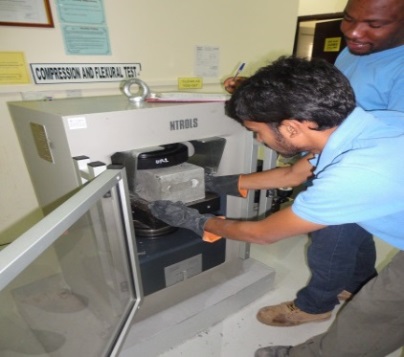 Page 18
COMPANY PROFILE
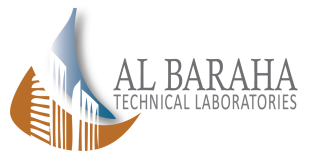 3 – SERVICES OFFERED
Page 19
COMPANY PROFILE
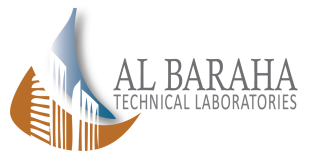 3 – SERVICES OFFERED
Page 20
COMPANY PROFILE
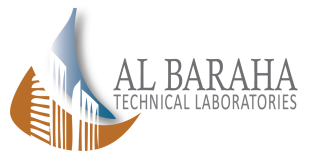 3 – SERVICES OFFERED
5. Road Marking  Division
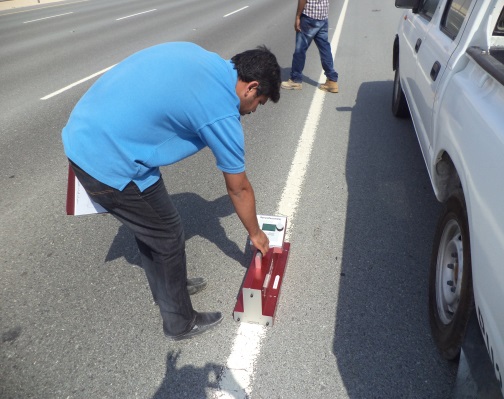 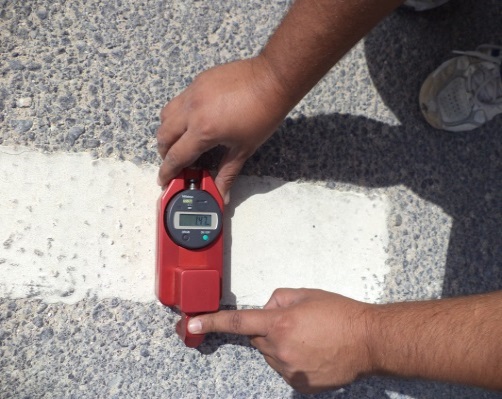 Page 21
COMPANY PROFILE
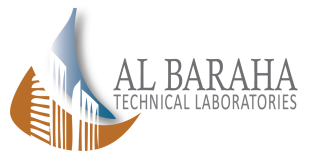 3 – SERVICES OFFERED
6. Rock Testing Division
Our laboratory in Qatar has acquired the latest technology in rock testing with a unique assemblage of equipment.
The primary aim of this specialist rock testing laboratory is to predict the performance of rock excavating equipment under various geological conditions.
We have suites of tests to predict the performance of  the following equipment under different  geological conditions :
Page 22
COMPANY PROFILE
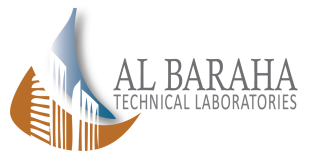 3 – SERVICES OFFERED
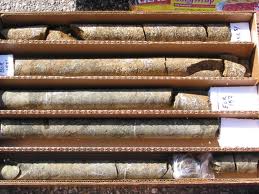 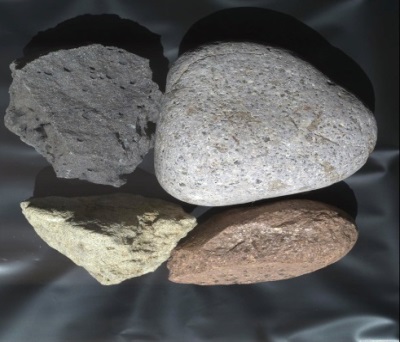 The individual tests used in the above predictive tests are described here:

Physical Properties 
       (the results of non destructive tests)

Mechanical properties 
       (the results of destructive tests)

Abrasiveness

Toughness

Drillability

Empirical correlations and predictions

Splitting Tensile Strength of Intact Rock Core
       (ASTM 3967)

Compressive Strength
Page 23
COMPANY PROFILE
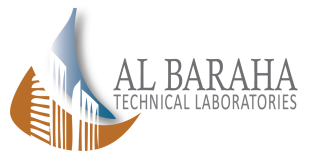 3 – SERVICES OFFERED
7. Drilling Services
Geotechnical drilling allows investigation of subsurface materials and conditions and enables the reliable assessments of risks posed by these conditions.
It can also be used to determine the impact of groundwater on soils by determining its location, movement and depth.
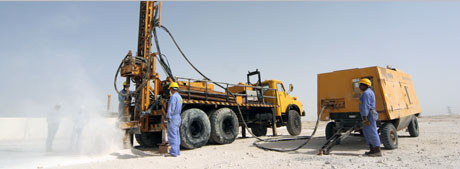 Page 24
COMPANY PROFILE
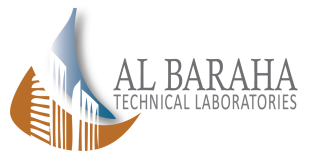 3 – SERVICES OFFERED
BATLABS’ possesses advanced chemical testing equipment  in order to perform chemical tests required by customers.
9. Chemical Division
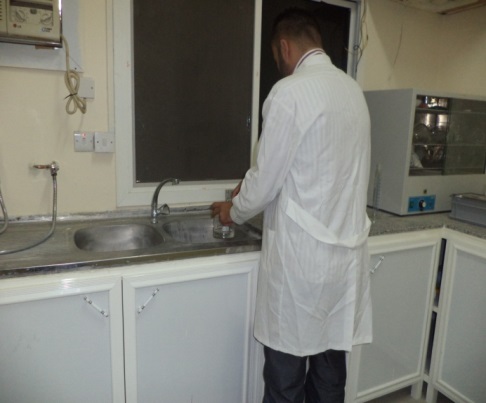 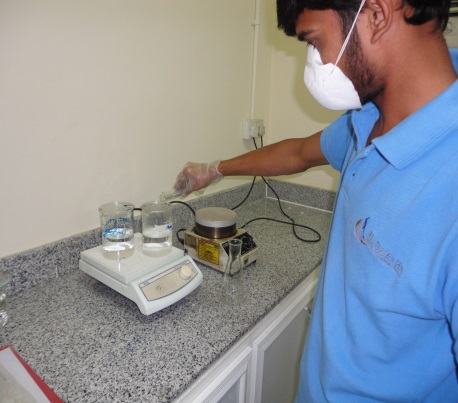 Page 25
COMPANY PROFILE
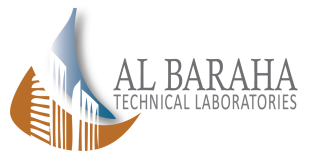 3 – SERVICES OFFERED
Page 26
COMPANY PROFILE
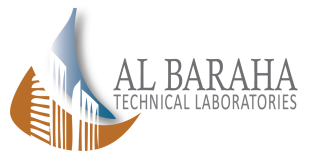 3 – SERVICES OFFERED
Page 27
COMPANY PROFILE
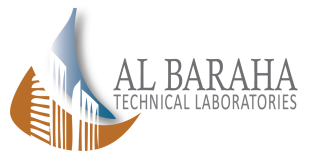 3 – SERVICES OFFERED
Page 28
COMPANY PROFILE
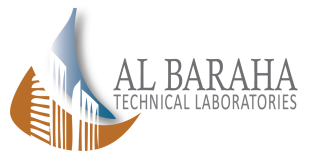 4 – TECHNICAL AFFILIATION
BATLABS is legally registered with QGOSM (MLD), recognized by ASHGHAL and possesses all legal compliances and commercial registration. In addition, BATLABS is an ISO / IEC 17025:2017 accredited laboratory with 269 scope parameters including Site Laboratory. ASTM, BSEN, APHA are major reference standards being administered by Qatar Construction Specifications (QCS 2014).

We are the First Construction Material Testing Lab in Qatar to obtain the accreditation (from A2LA) of ISO/IEC 17025:2017. It is also entitled with the prestige of being the “ONLY  LAB” having this accreditation  all over Qatar and also “the ONLY LAB “ among the “ASHGHAL (Qatar government body for infrastructural Development) approved testing labs in Qatar”
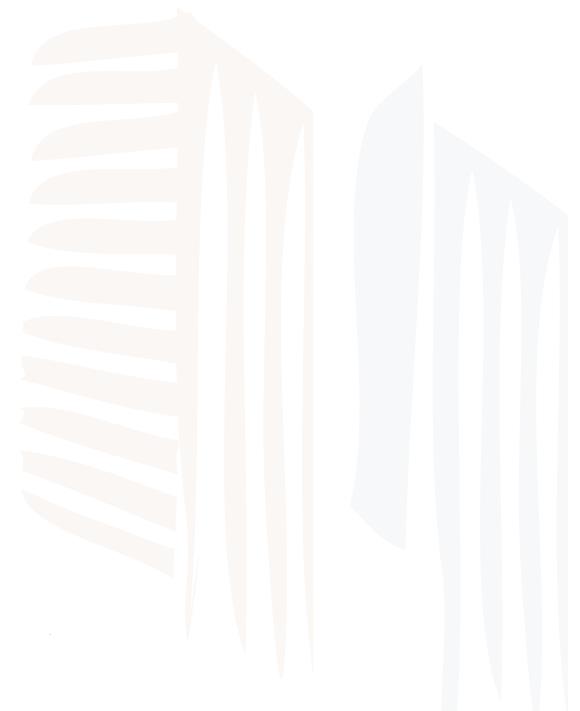 Page 29
COMPANY PROFILE
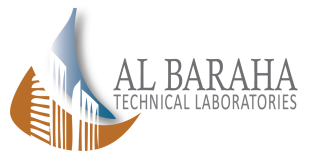 5 – LIST OF CURRENT ASHGHAL PROJECTS
BATLABS was involved in various projects that has served a wide range of customers. The following projects are the current projects we are working with:
Page 30
COMPANY PROFILE
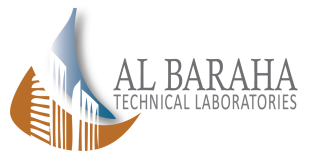 5 – LIST OF CURRENT ASHGHAL PROJECTS
BATLABS was involved in various projects that has served a wide range of customers. The following projects were successfully completed;
Page 31
COMPANY PROFILE
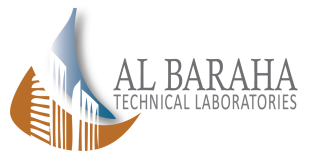 5 – LIST OF CURRENT ASHGHAL PROJECTS
BATLABS was involved in various projects that has served a wide range of customers. The following projects were successfully completed;
Page 32
COMPANY PROFILE
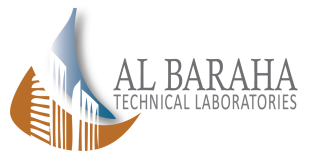 6 – LIST OF BATLABS CUSTOMERS
BATLABS has worked for a wide range of customers as an Independent Testing Laboratory.
Boom Construction Company W.L.L
Bin Omran Trading & Contracting Co. L.W.W
Lotus Trading & Contracting
Qatar Building Company
UCC (Urbacon Contracating & Trading)
Golden Tower Construction
Ultracrete
Urbacon Trading & Contracting
Hyundai Engineering
CCC/TCC JV
Ternas Trading & Contracting
Kahramaa
QBS International
Al Waha Contracting & Trading
Public Works Authority
Hassan Ali Bin Ali Ready Mix
Midmac Colas
Al Bawakir Unicon Company W.L.L
Janas Contracting
Mideco Trading & Contracting
Buzwair Engineering & Contracting
Sanah Contracting
Al Kholafaa
Sea Shore
Al Khayyat Contracting & Trading
Al Jaber Trading & Contracting
MATTA Contracting Qatar
Arabian Masters Trading and Contracting (AMTC)
Al Mohanna Trading and Contracting
Galfar Al Misnad
Saad Bin Hassan
Al Watan Trading and Contracting Co.
Hassan Ali Bin Ali (HABA)
Noors Engineering
Aswan Trading and Contracting
Gulf Contracting Co. W.L.L.
Al Sraiya Trading and Contracting Co.
Qatar University
Ras Laffan Industrial City
The Arab Architechs
Umm Salal Municipality
Petroserve Ltd.
Qatar Petroleum
Aamal Cement Industries
Geotechnical Group
Qatar Asphalt Plant Co.
Castle Construction
Fugro
National Block Company
Metito
Elegancia Landscape
Marbu Contracting Company
Ternas Trading & Contracting
GEC Contracting Services
Babylon Landscape
Group 9 Joint Ventures
CTL Group Qatar
QDVC
GEC Contracting Services and Trading
Al Muntasser Contracting and Trading
Page 33
COMPANY PROFILE
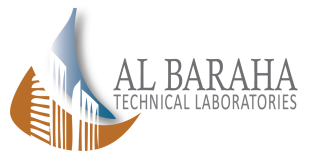 7 – BATLABS CREDENTIALS
ISO / IEC : 17025 – 2017 Certificate
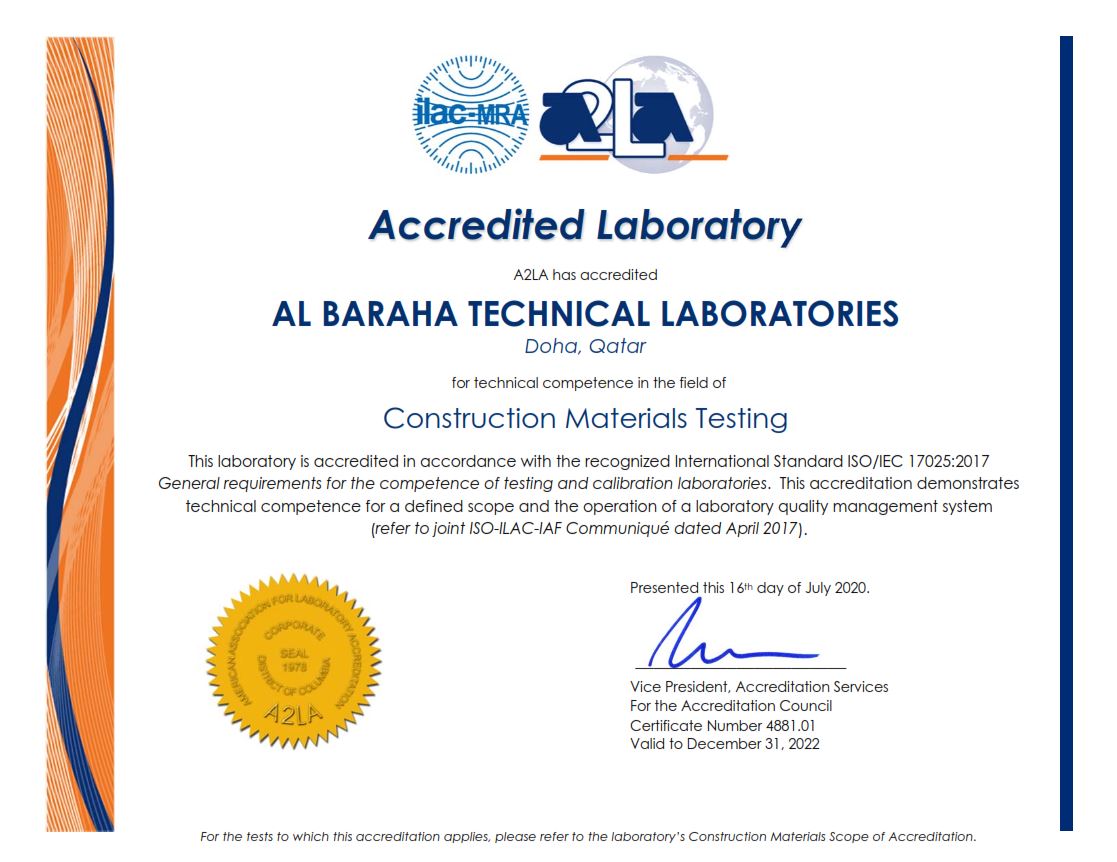 Page 34
COMPANY PROFILE
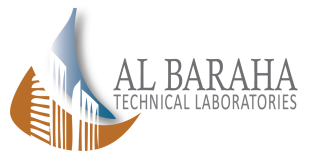 7 – BATLABS CREDENTIALS
ISO / IEC : 17025 – 2017 Certificate
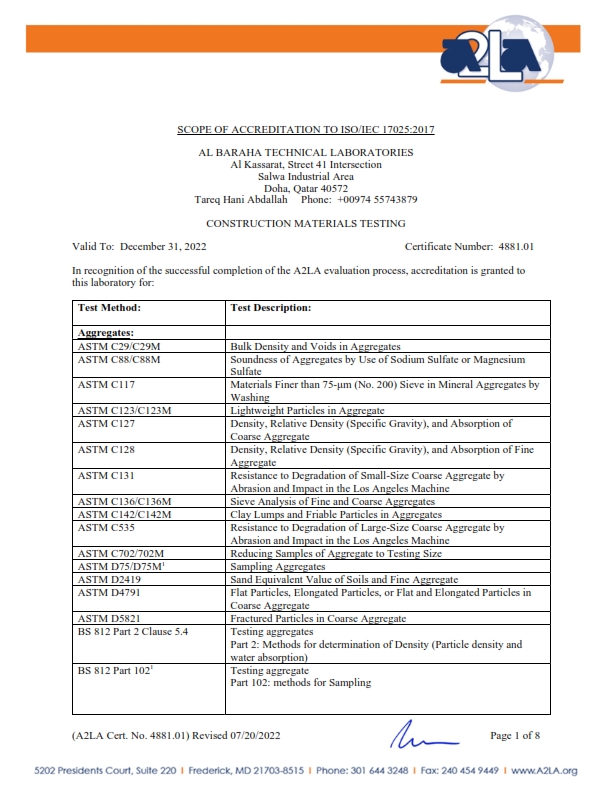 Page 35
COMPANY PROFILE
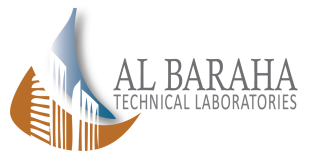 7 – BATLABS CREDENTIALS
ISO / IEC : 17025 – 2017 Certificate
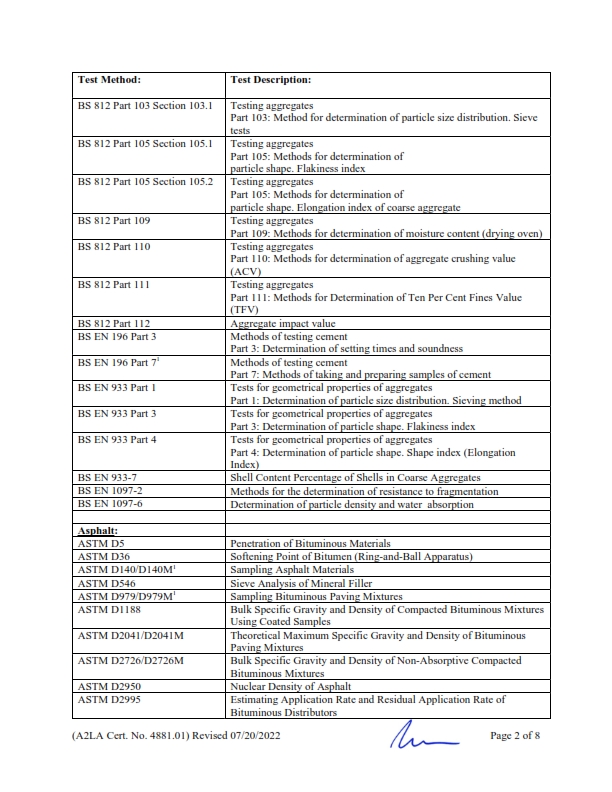 Page 36
COMPANY PROFILE
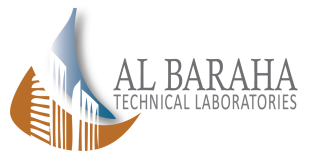 7 – BATLABS CREDENTIALS
ISO / IEC : 17025 – 2017 Certificate
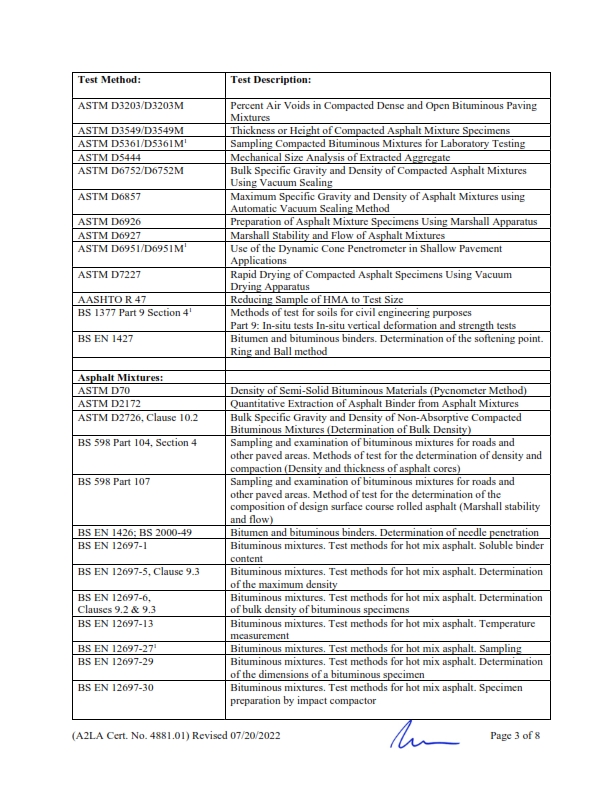 Page 37
COMPANY PROFILE
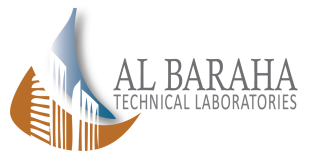 7 – BATLABS CREDENTIALS
ISO / IEC : 17025 – 2017 Certificate
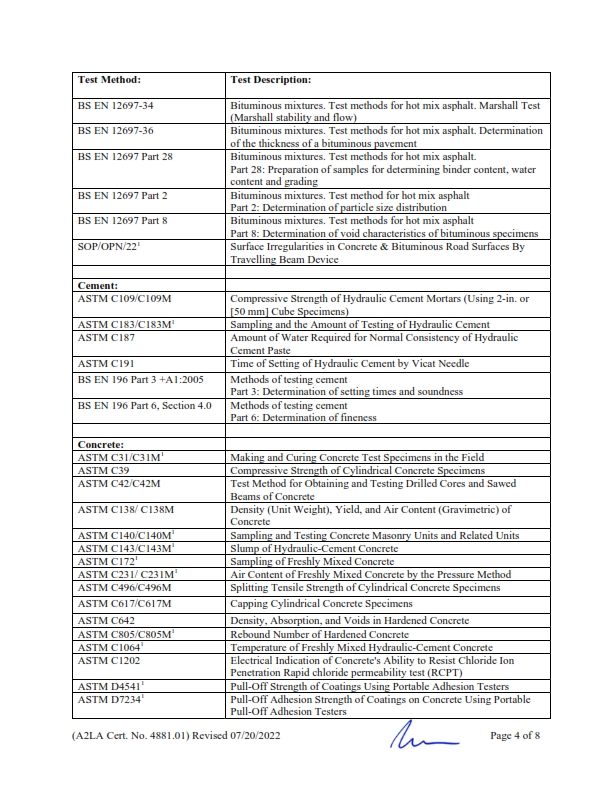 Page 38
COMPANY PROFILE
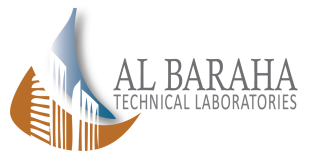 7 – BATLABS CREDENTIALS
ISO / IEC : 17025 – 2017 Certificate
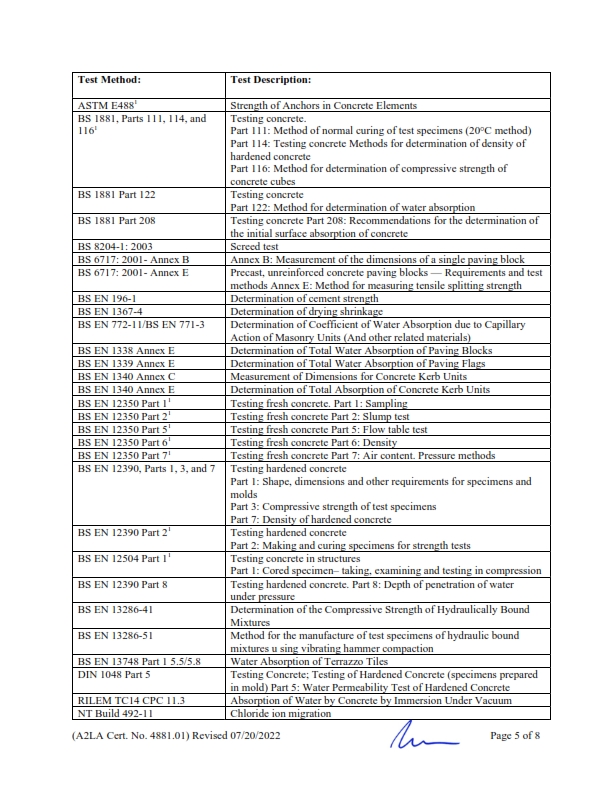 Page 39
COMPANY PROFILE
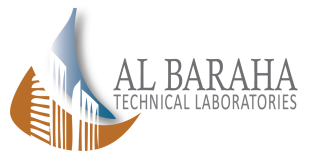 7 – BATLABS CREDENTIALS
ISO / IEC : 17025 – 2017 Certificate
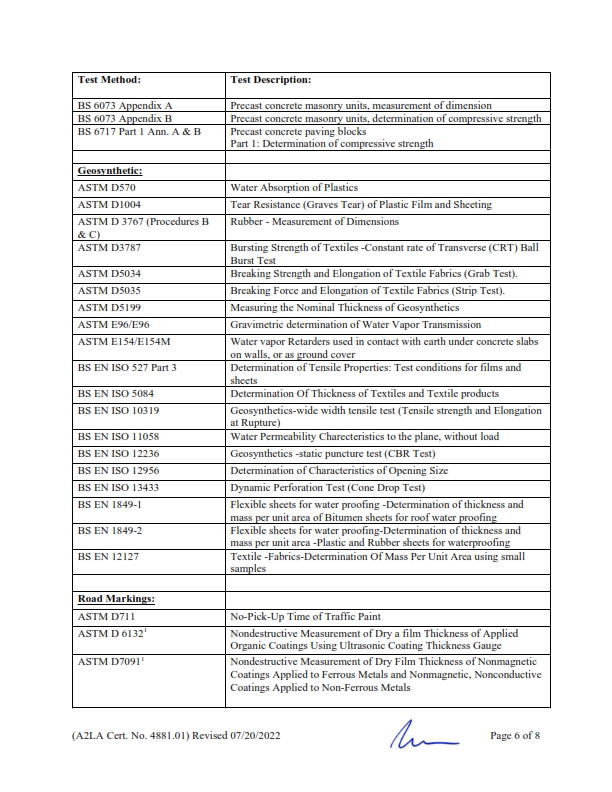 Page 40
COMPANY PROFILE
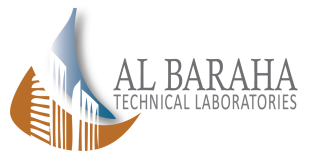 7 – BATLABS CREDENTIALS
ISO / IEC : 17025 – 2017 Certificate
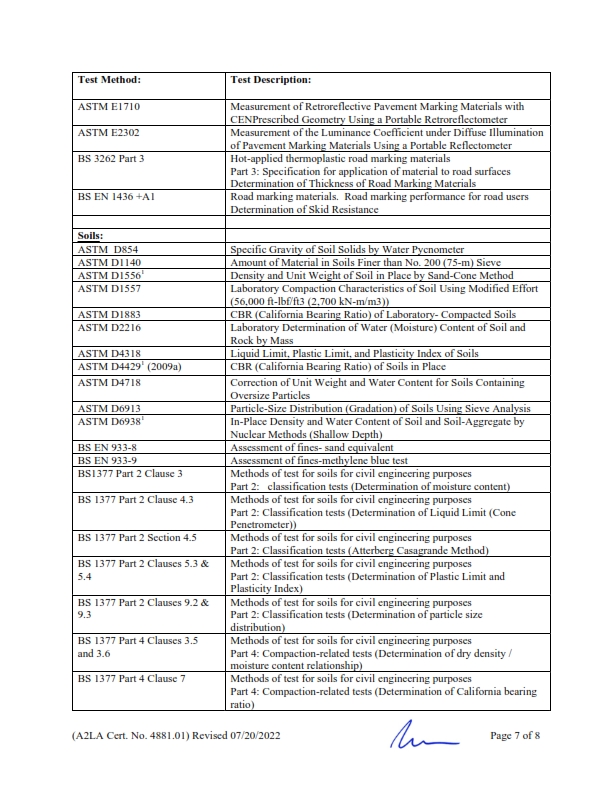 Page 41
COMPANY PROFILE
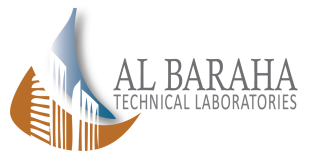 7 – BATLABS CREDENTIALS
ISO / IEC : 17025 – 2017 Certificate
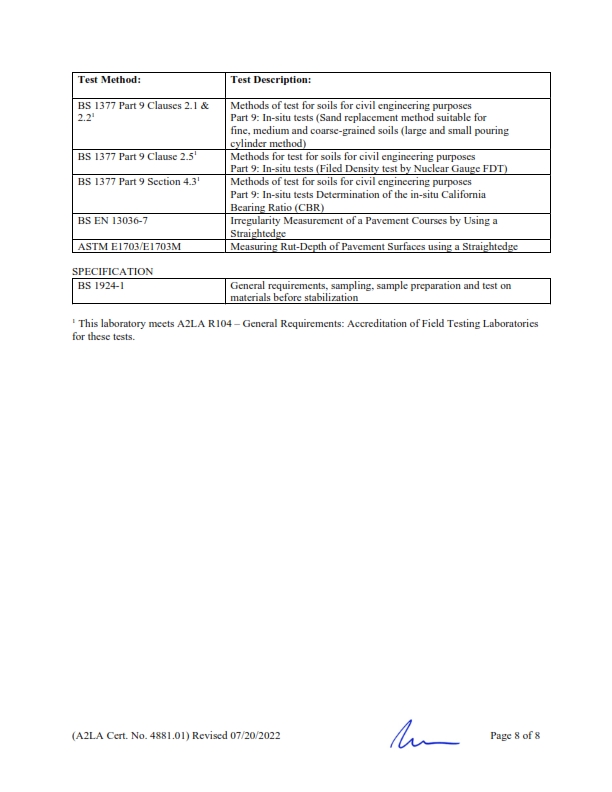 Page 41
COMPANY PROFILE
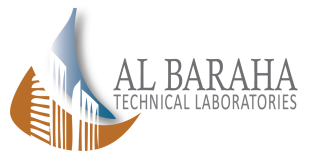 7 – BATLABS CREDENTIALS
ISO / IEC : 17025 – 2017 Certificate
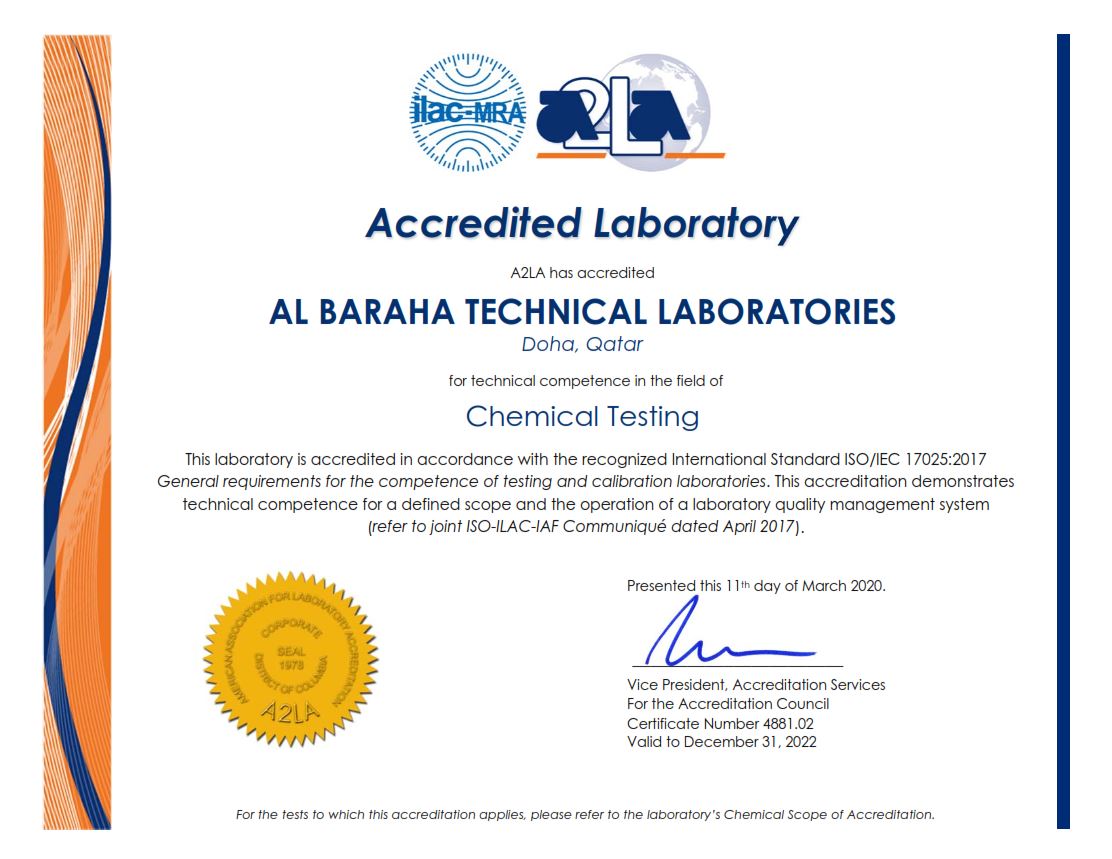 Page 42
COMPANY PROFILE
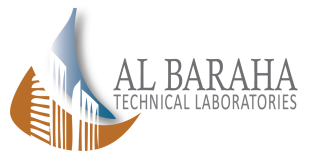 7 – BATLABS CREDENTIALS
ISO / IEC : 17025 – 2017 Certificate
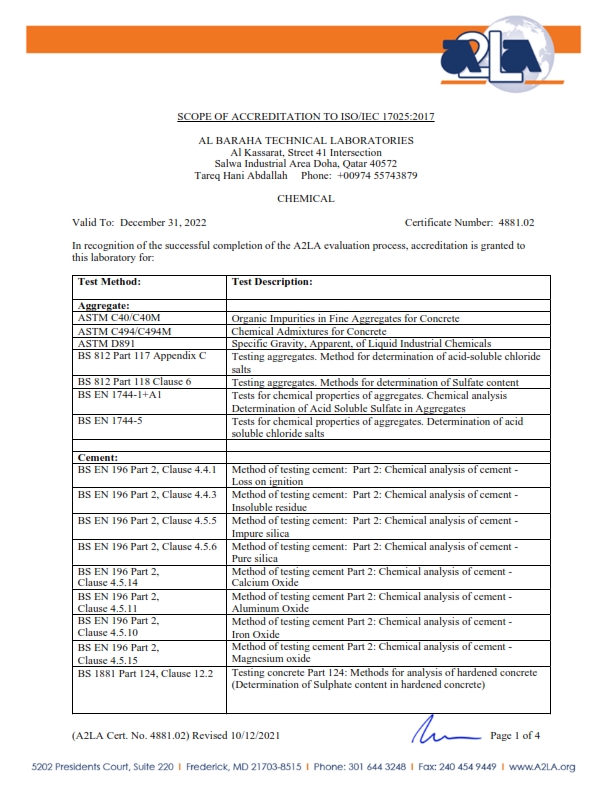 Page 43
COMPANY PROFILE
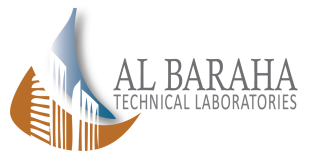 7 – BATLABS CREDENTIALS
ISO / IEC : 17025 – 2017 Certificate
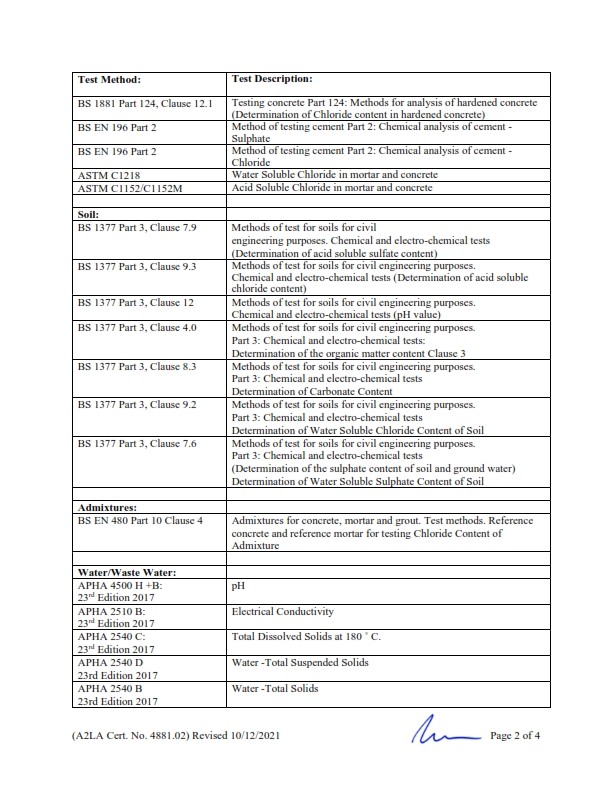 Page 44
COMPANY PROFILE
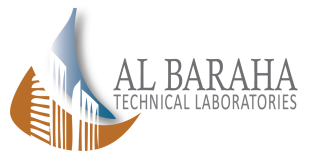 7 – BATLABS CREDENTIALS
ISO / IEC : 17025 – 2017 Certificate
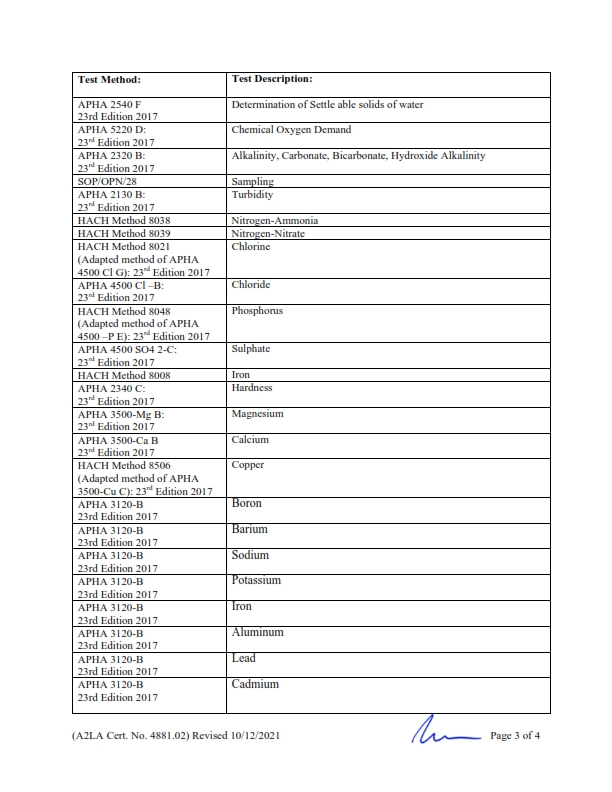 Page 45
COMPANY PROFILE
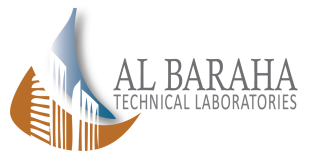 7 – BATLABS CREDENTIALS
ISO / IEC : 17025 – 2017 Certificate
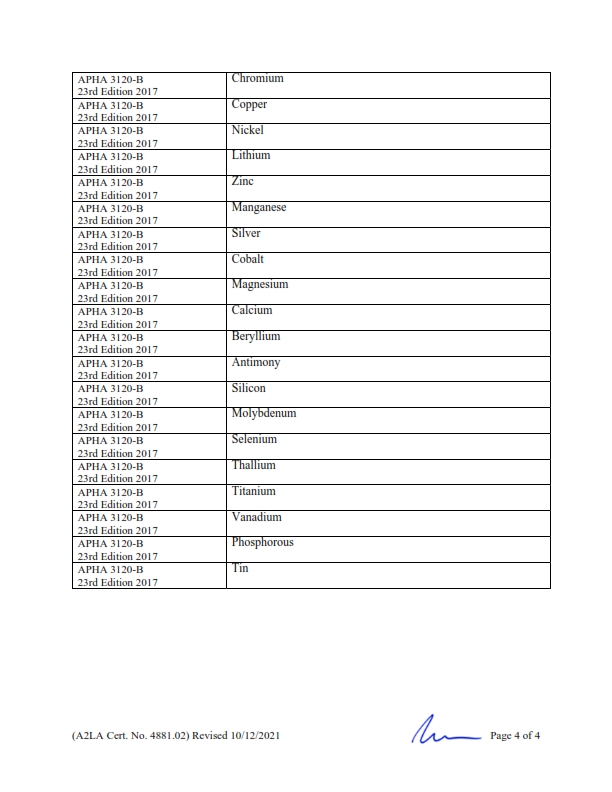 Page 45
COMPANY PROFILE
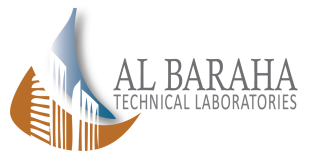 7 – BATLABS CREDENTIALS
MOE Certificate
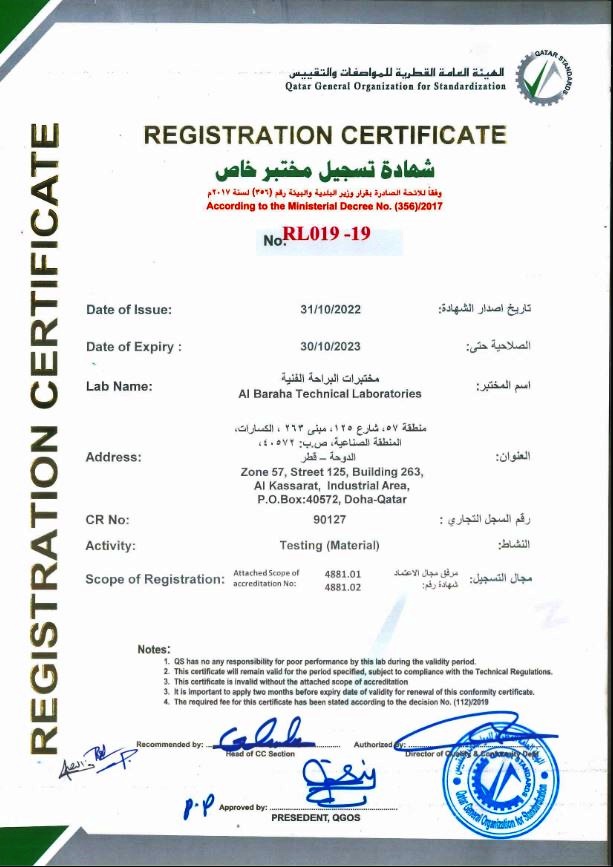 Page 46
COMPANY PROFILE
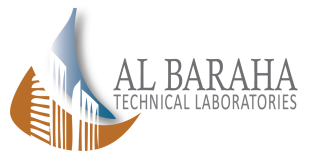 7 – BATLABS CREDENTIALS
Commercial Registration
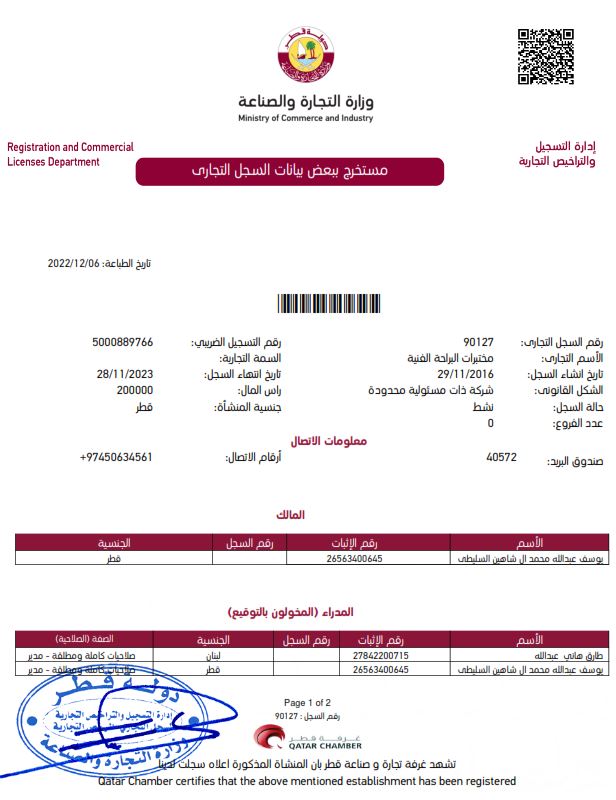 Page 47
COMPANY PROFILE
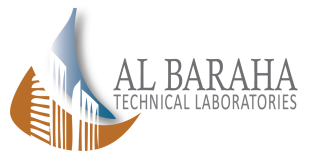 7 – BATLABS CREDENTIALS
Commercial Registration
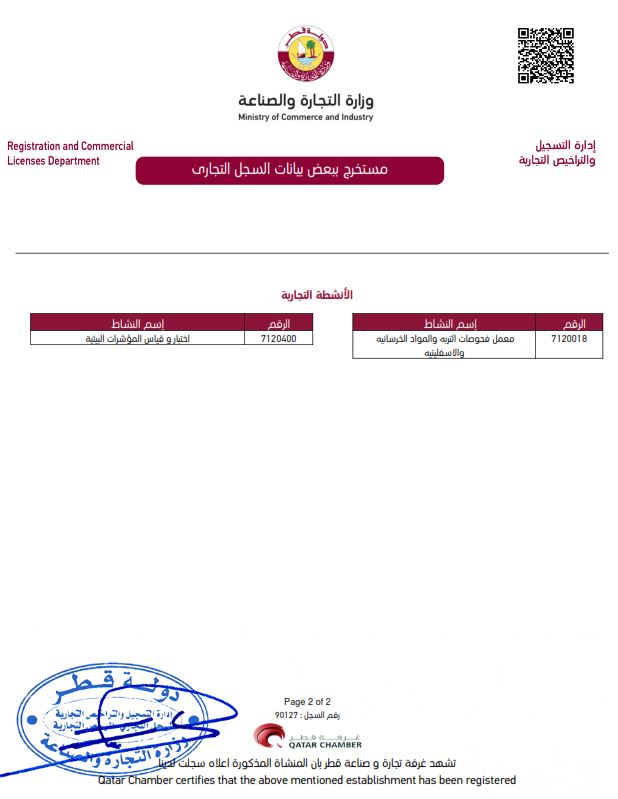 Page 48
COMPANY PROFILE
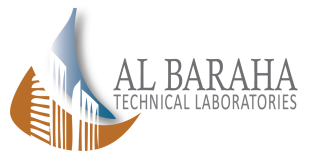 7 – BATLABS CREDENTIALS
Commercial Registration
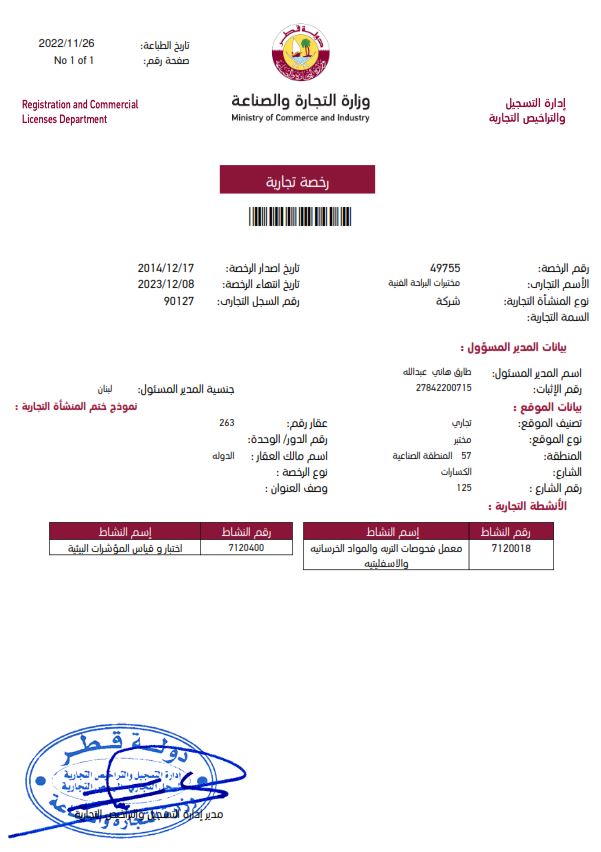 Page 49
COMPANY PROFILE
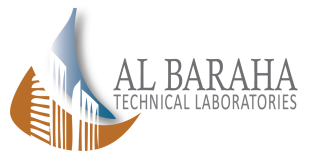 7 – BATLABS CREDENTIALS
Computer Card
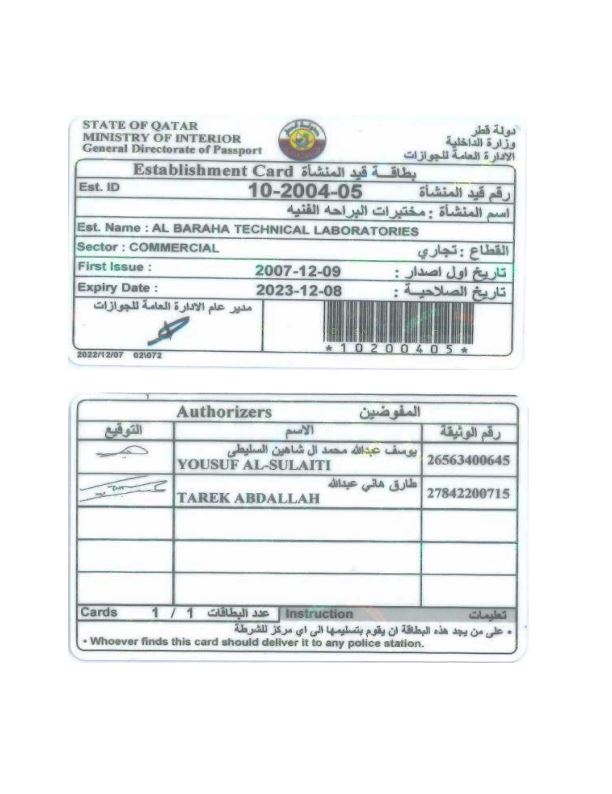 Page 50
COMPANY PROFILE
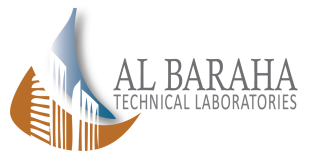 7 – BATLABS CREDENTIALS
Qatar Chamber of Commerce & Industry Membership Certificate
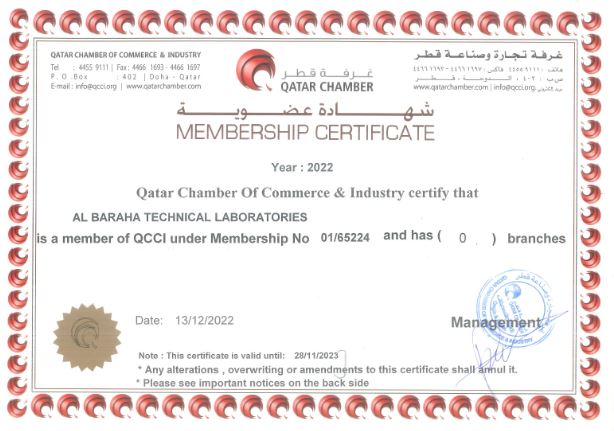 Page 51
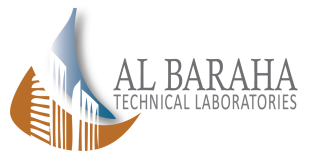 COMPANY PROFILE
BATLABS is taking a huge step towards Quality and System improvement in order to fulfill our promise to satisfy and exceed all the needs of our valued customers…
Our ULTIMATE GOAL is to achieve 
“TOTAL CUSTOMER SATISFACTION”
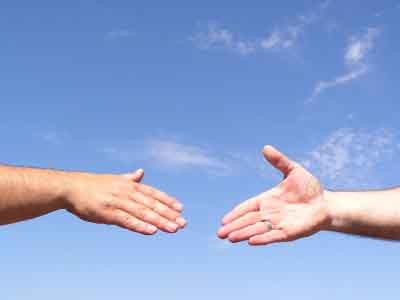 BATLABs is ….

“YOUR DEPENDABLE PROJECT PARTNER”